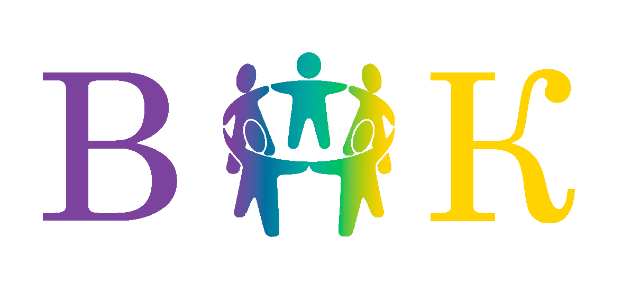 «Социальная активность» в рамках реализации Программы развития МБОУ «ВОК» на период 2020-2025 гг.«Верещагинский образовательный комплекс – школа социального успеха»
Неволина Ольга Михайловна, 
педагог-психолог МБОУ «ВОК»
Указами Президента Российской Федерации от 7 мая 2018 г. №204 «О национальных целях и стратегических задачах развития Российской Федерации на период до 2024 года», от 21 июля 2020 г. №474 «О национальных целях развития Российской Федерации на период до 2030 года» определены стратегические цели воспитания – воспитание гармонично развитой и социально-ответственной личности на основе духовно-нравственных ценностей народов Российской Федерации, исторических и национально-культурных традиций и раскрытия таланта каждого человека.
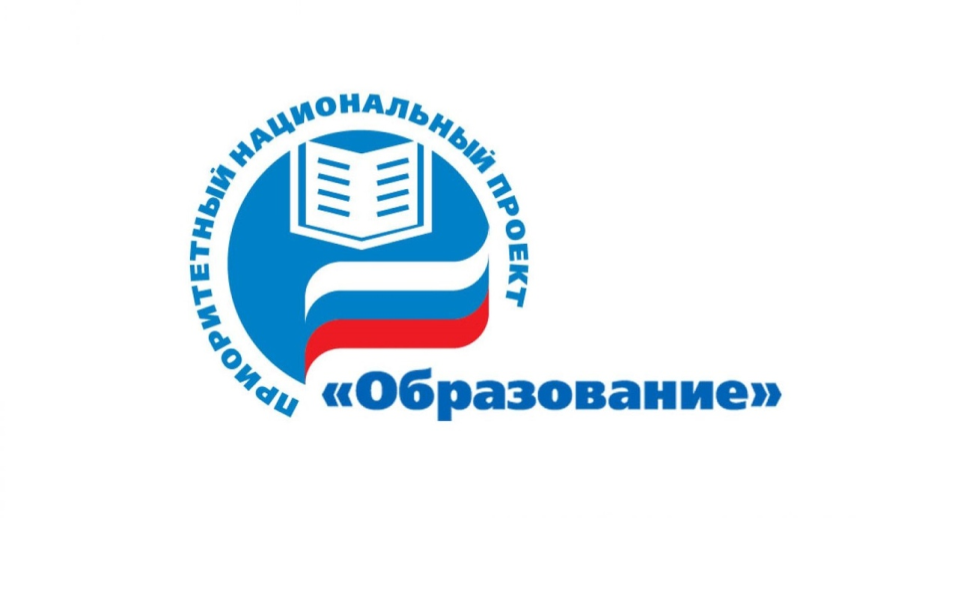 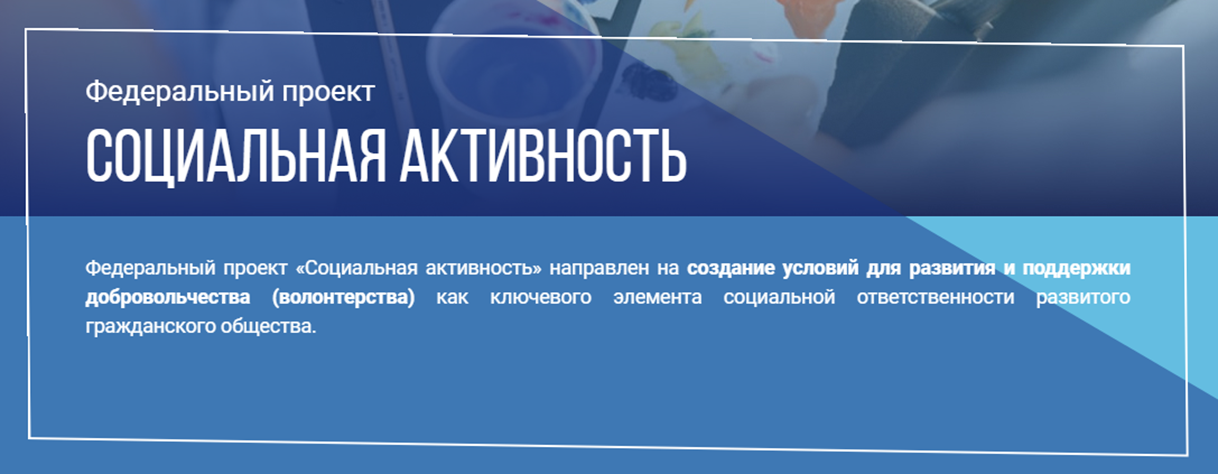 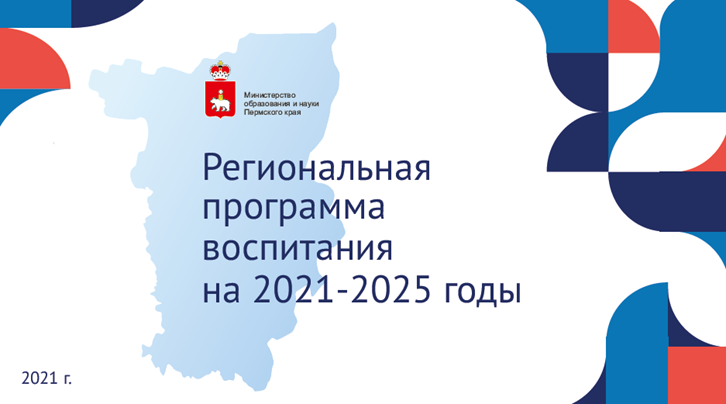 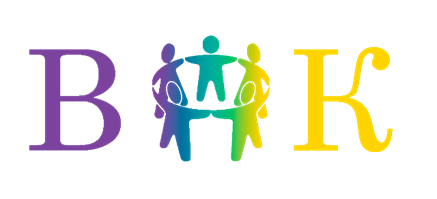 Цель: создание условий для развития общественных детских объединений и волонтерских отрядов/групп.
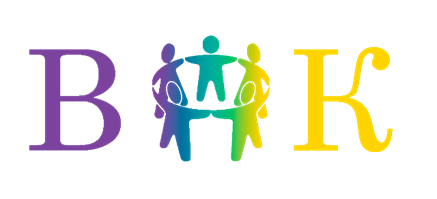 Задачи:
Организовать вовлечение обучающихся в общественно-полезную, творческую и др. деятельность;
 выстроить систему методической поддержки участников образовательного процесса, вовлеченных в деятельность  общественных детских объединений и волонтёрских отрядов/групп;
разработать и организовать систему оценки деятельности детских общественных объединений и волонтерских отрядов/групп.
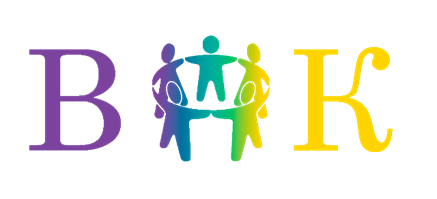 Планируемые результаты
увеличение доли новых участников (детей и педагогов) общественных детских объединений и волонтерских отрядов/групп;
 выстроена система методической поддержки участников образовательного процесса, вовлеченных в деятельность  общественных детских объединений и волонтёрских отрядов/групп;
разработана и применятся система оценки деятельности детских общественных объединений и волонтерских отрядов/групп (удовлетворенность участников результатами своей деятельности, результативность участия в мероприятиях различного уровня, разработка и реализация собственных проектов).
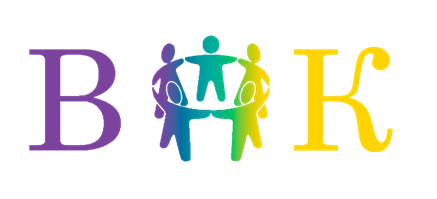 Критерии оценки реализации проекта (план/факт/предложения)
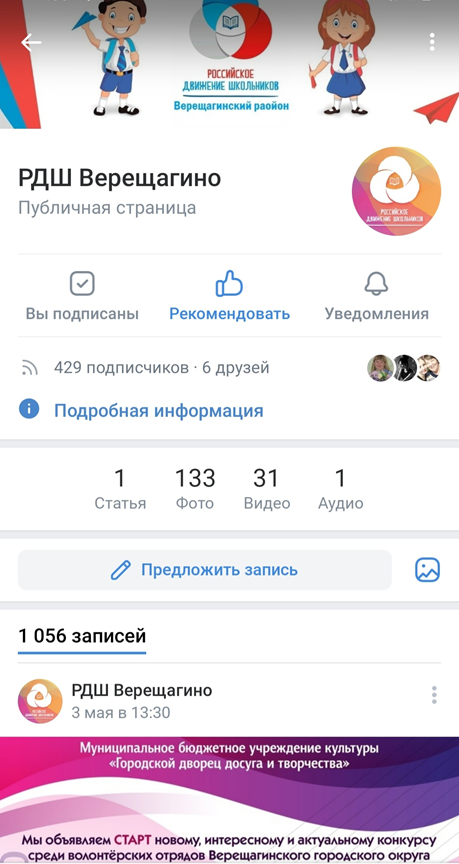 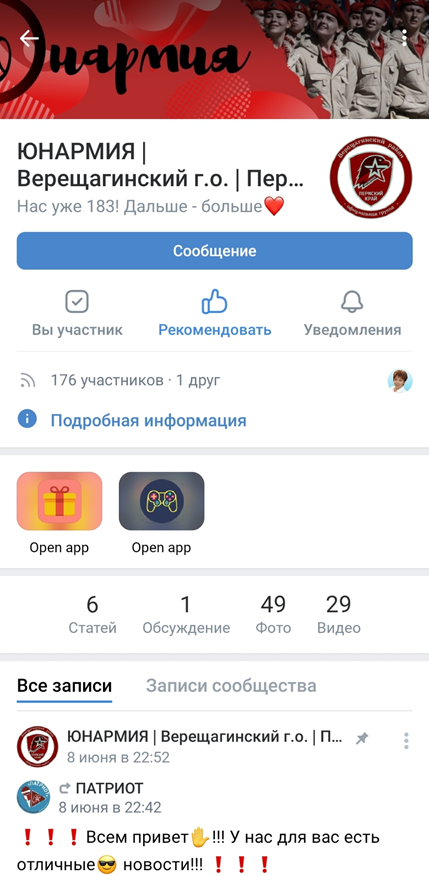 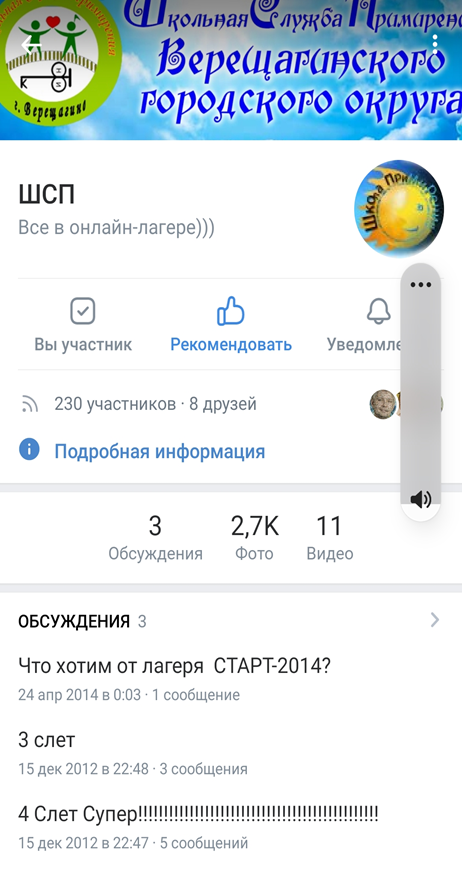 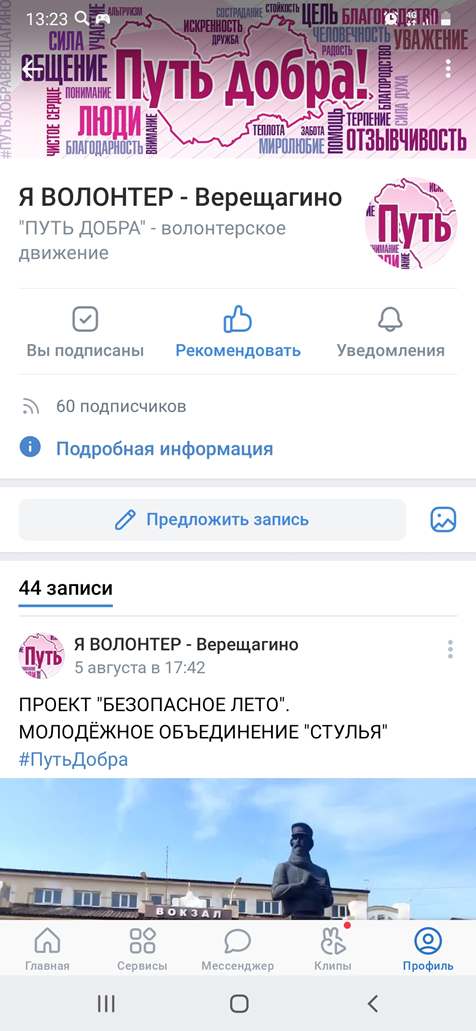 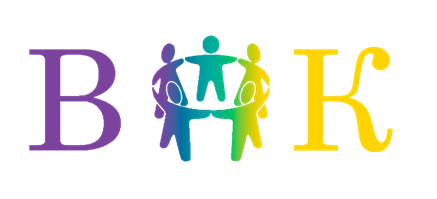 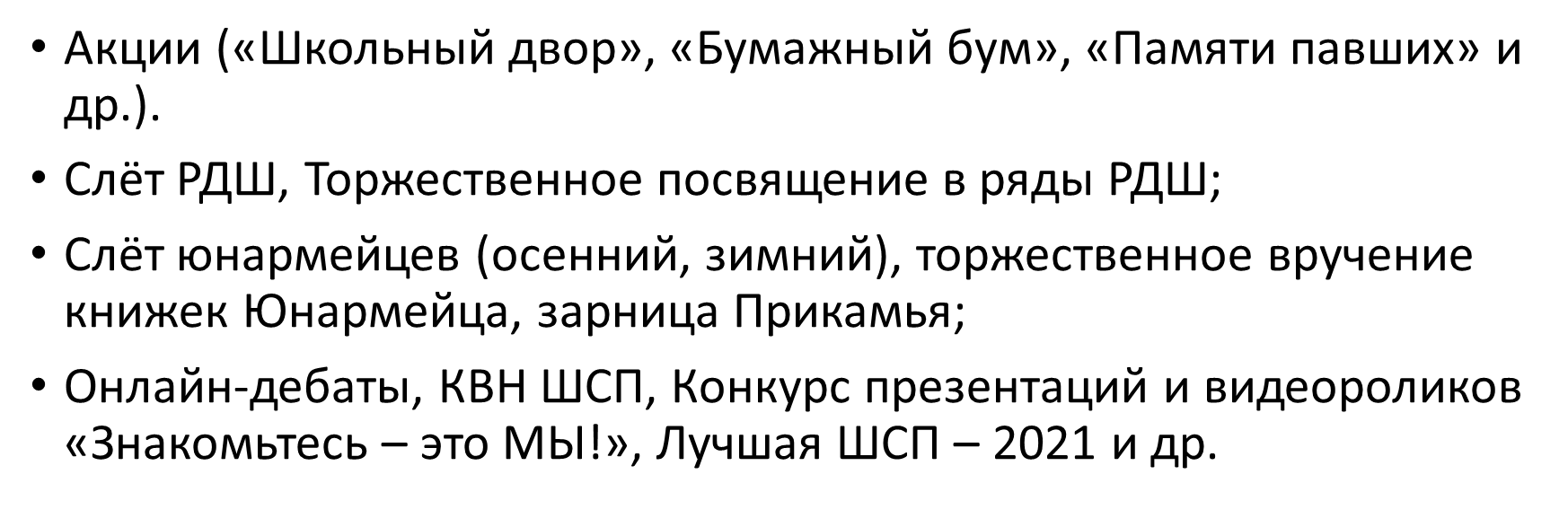 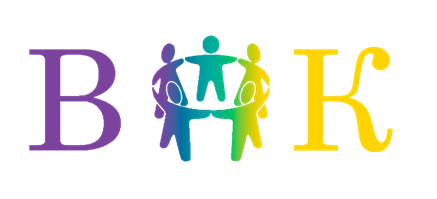 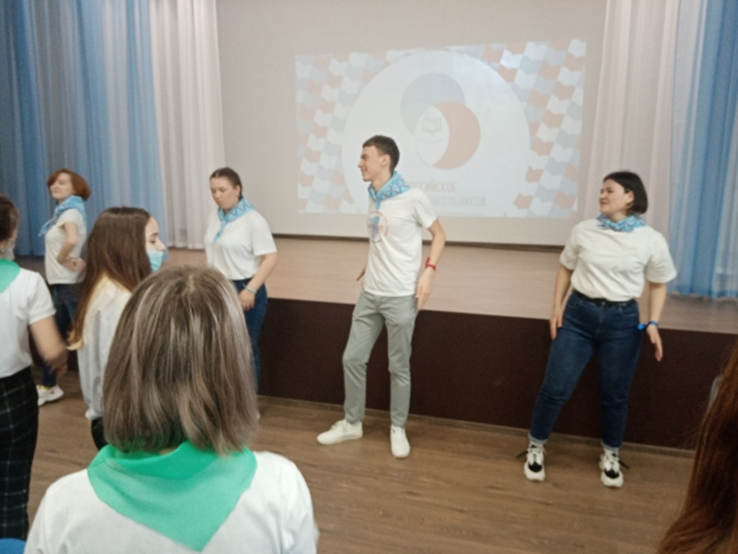 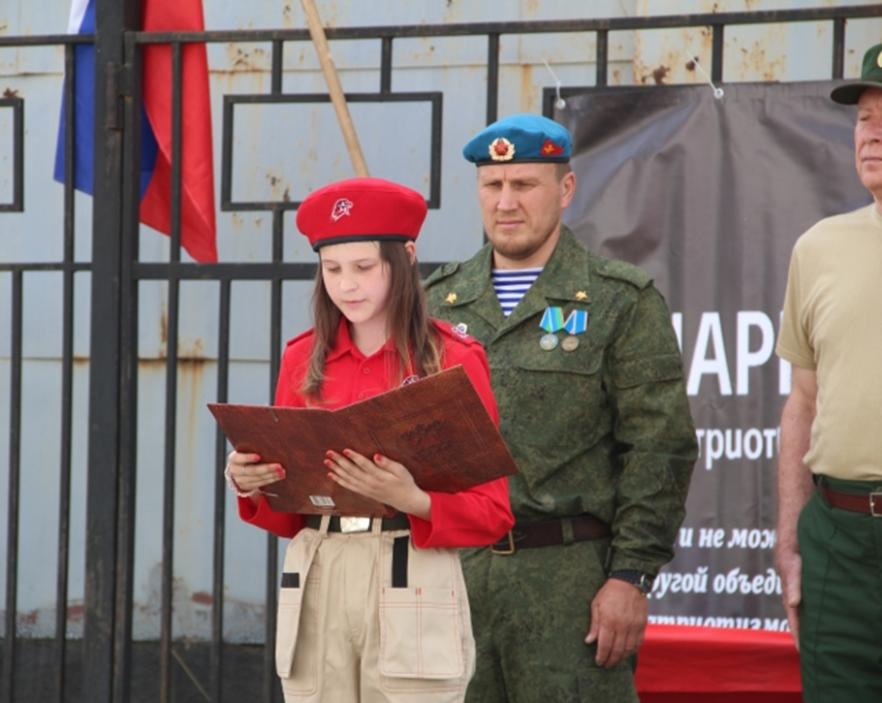 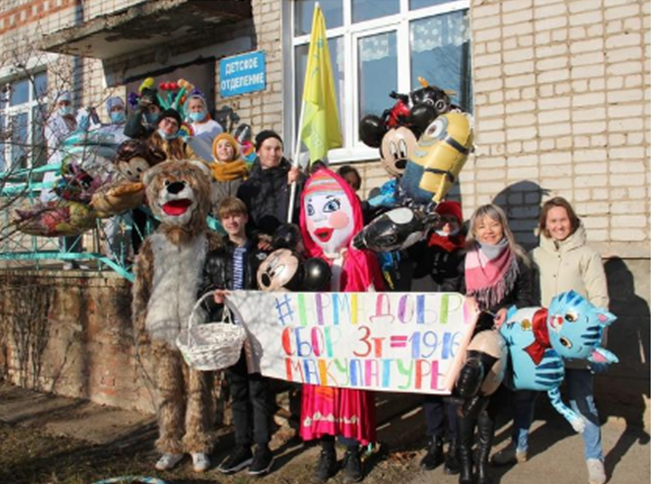 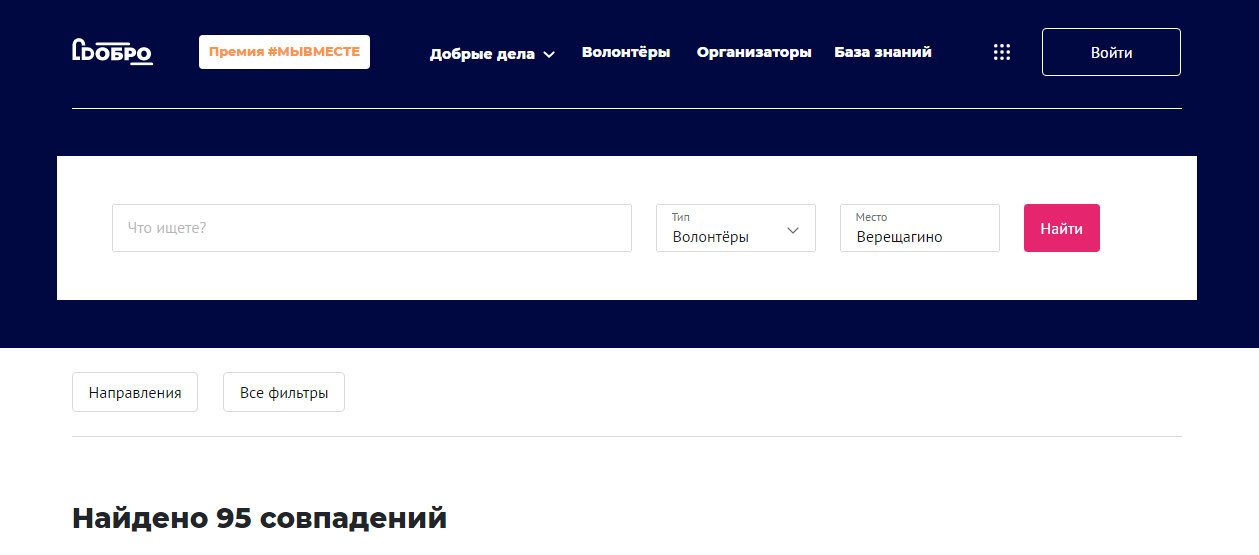 8-13 лет – 6 человек
14-17 лет – 21 человек
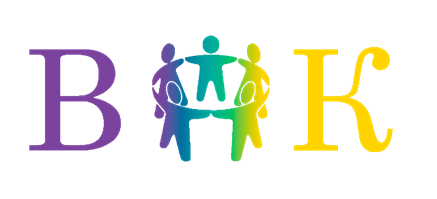 Дорогой друг! 
Просим принять участие в нашем опросе, с помощью которого мы хотим понять, нравится ли тебе участвовать в общественных детских объединениях, волонтерских отрядах/группах.
Анкета анонимна.
Благодарим!
1.	Пол         (муж./жен.)
2.	Твой возраст _____________________________________________________.
3.	Участником/волонтёром какого общественного детского объединения (РДШ, ШСП, Юнармия, Совет старшеклассников и др.) и/или волонтерского отряда/группы  ты  являешься? __________________________________________.
4.	Когда ты стал участником/волонтёром общественного детского объединения, волонтерского отряда/группы?_______________________________________.
5.	В каких проектах, конкурсах и др. мероприятиях  различного (РФ, край, муниципалитет, образовательная организация) уровня участвовало общественное детское объединение, волонтерский отряд/группа, в котором Ты состоишь  в 2020-2021 году? __________________.
6.	К какому направлению общественно-полезной деятельности (ЗОЖ, патриотическое воспитание, экологическая направленность, спорт и др.) относились мероприятия, в которых Вы участвовали, есть ли призовые места?___________________________________________________________.
7.	Приносит ли тебе удовольствие участие в деятельности общественных детских объединениях, волонтерских отрядах/группах?____________________________.
8.	Каков мотив твоего участия в общественном детском объединении, волонтерском отряде/группе:
- общение, знакомство с новыми людьми;
- получить новые знания, научиться чему-то новому (способ развития);
- получить новые эмоции;
- спасает от скуки, чувства одиночества;
- стремление помочь нуждающимся (людям, животным);
- ощущение важности деятельности;
- чувство принадлежности к группе
- другое __________________________________________________________.
9. Являешься ли ты зарегистрированным волонтером?________________________.
10. Имеешь ли ты Личную книжку волонтера? _____________________________.
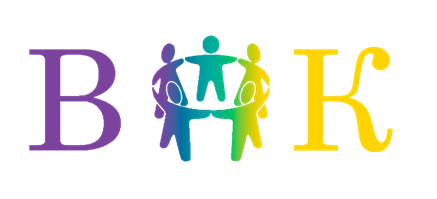 Проблемы/Задачи
Активизировать деятельность педагогов через обучение на КПК, участие в мероприятиях, конкурсах различного уровня;
Привлечь обучающихся в общественные детские объединения через популяризацию общественно-полезной деятельности и участие в проектах, мероприятиях, конкурсах различного уровня.
Низкая мотивация педагогов в деятельности различных детских объединений в связи с большой загруженностью и низким стимулированием;
Низкая активность обучающихся в деятельности общественных детских объединениях и волонтерских отрядах/группах.
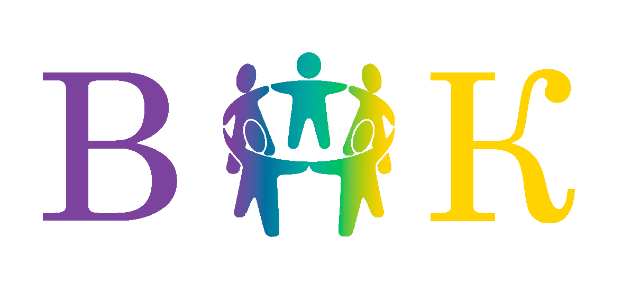 Неволина Ольга Михайловна,педагог-психолог, olga.elohova.87@mail.ru, 89026326693Моньш Татьяна Ивановна, руководитель СП Станция юных техников,tehniks77@mail.ru89027925552